игра для детей младшего дошкольного возраста
УЧИМ ЦВЕТА
Педагог – психолог 
ДС «Ручеёк» 
Возмилова Юлия Александровна
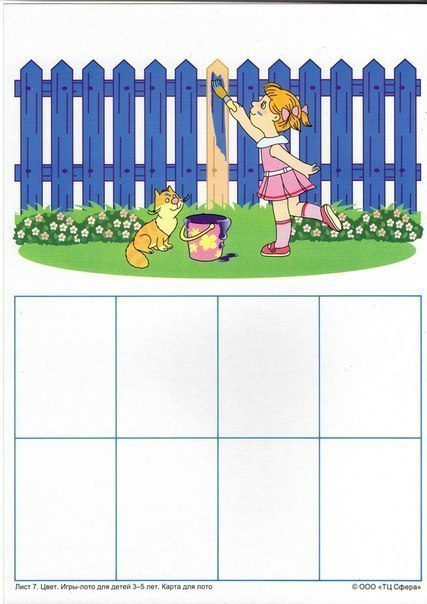 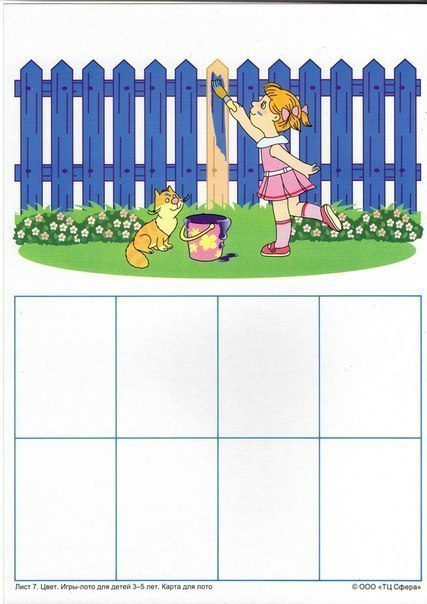 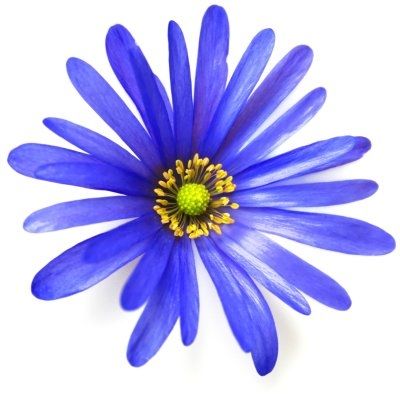 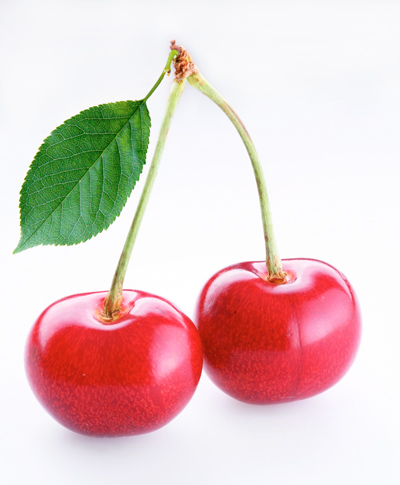 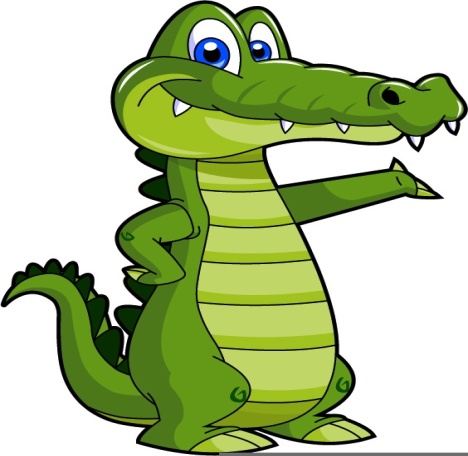 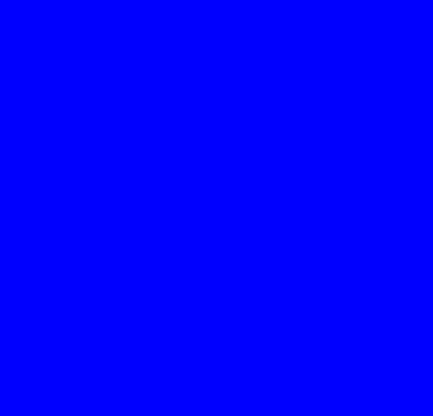 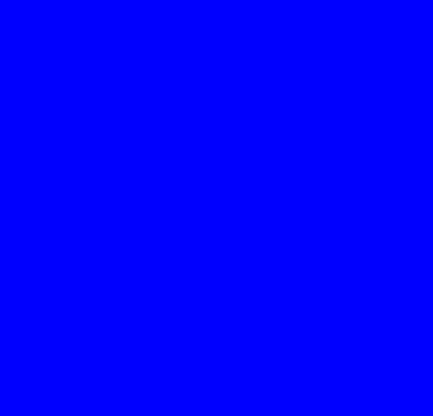 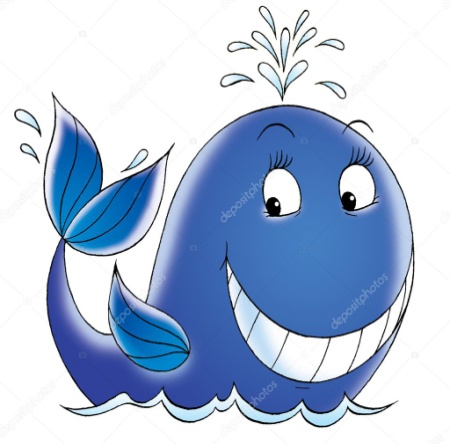 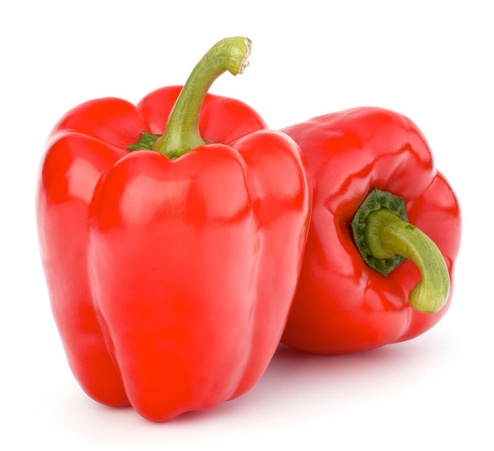 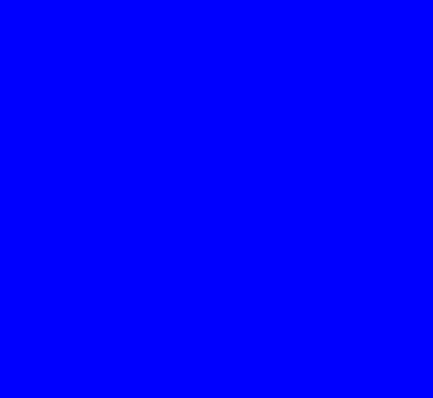 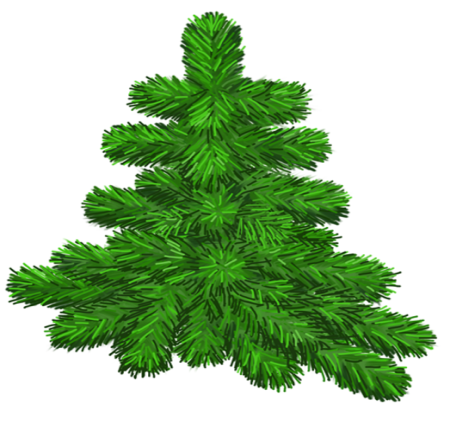 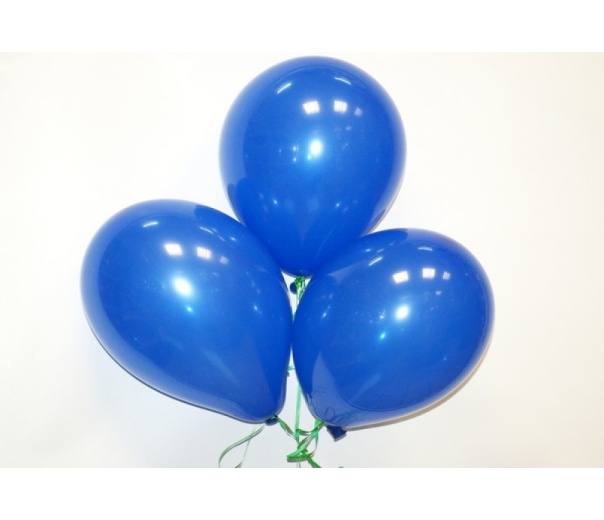 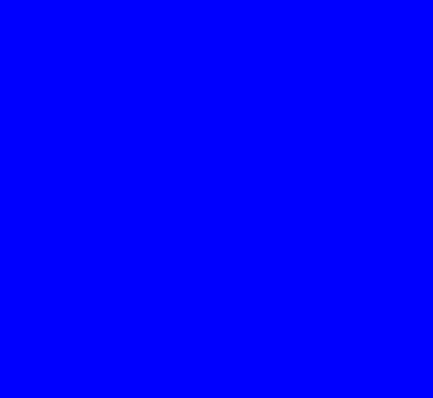 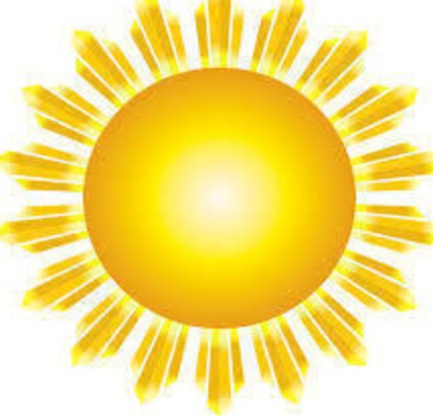 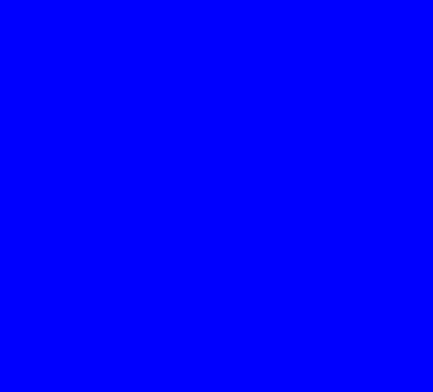 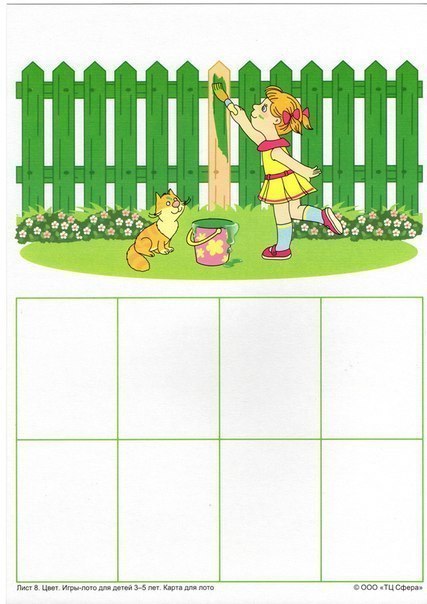 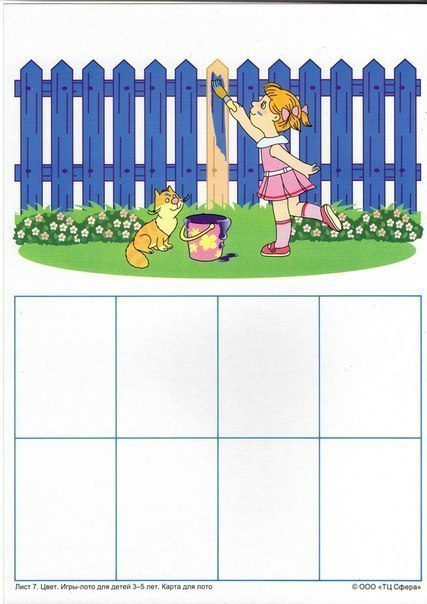 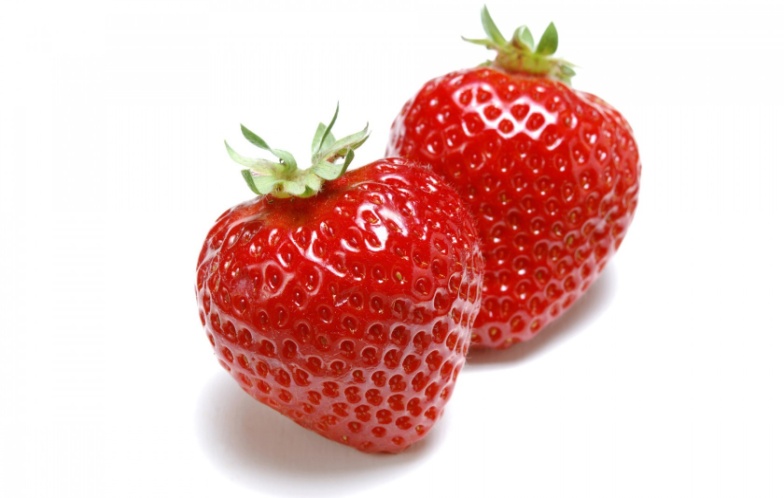 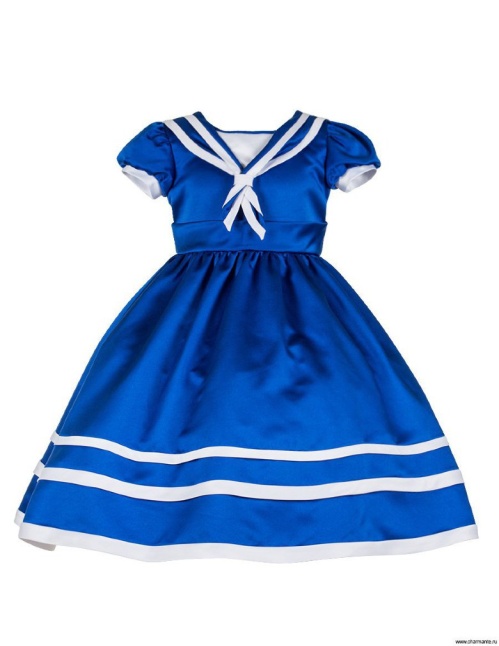 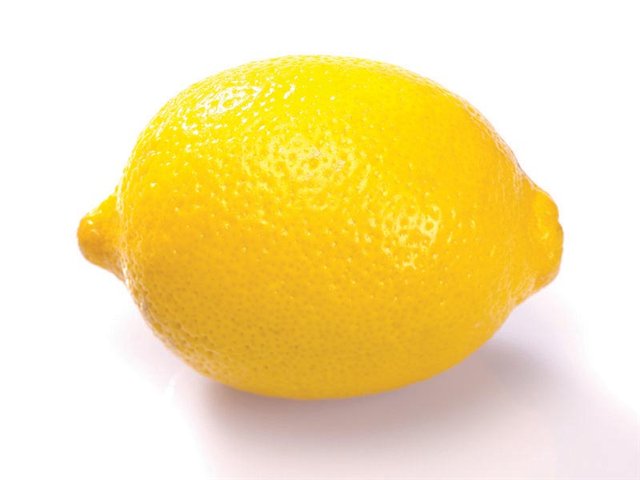 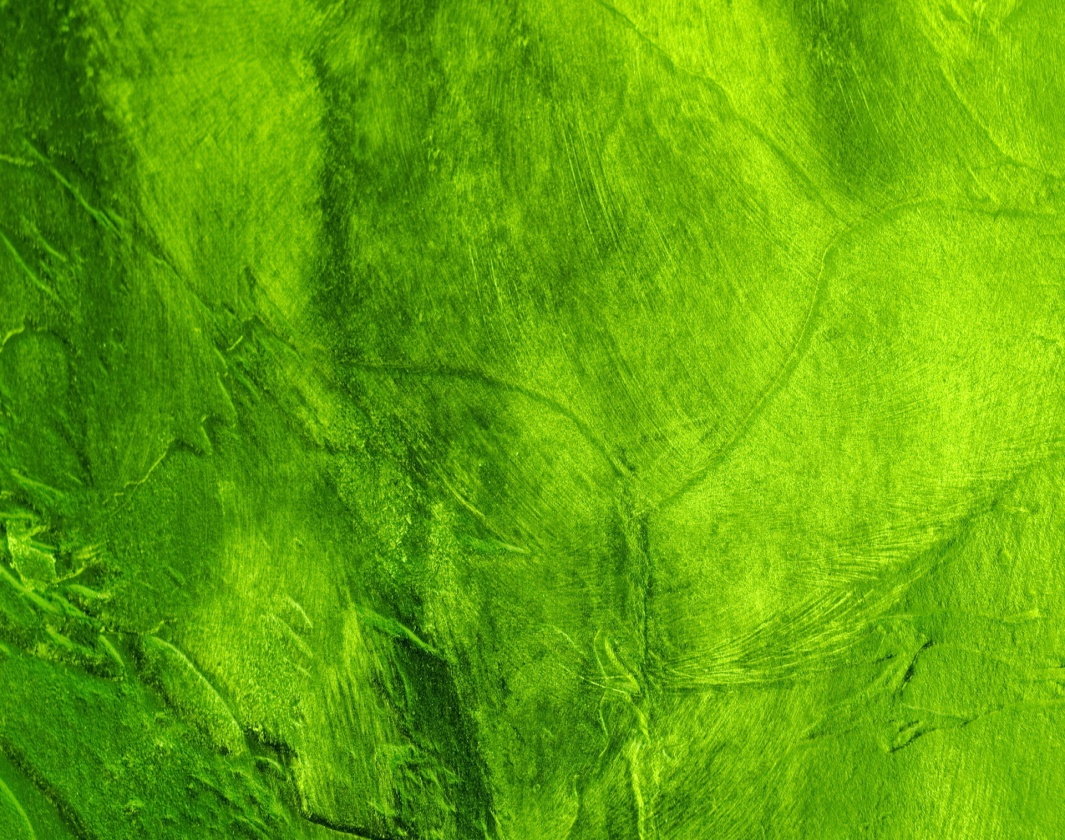 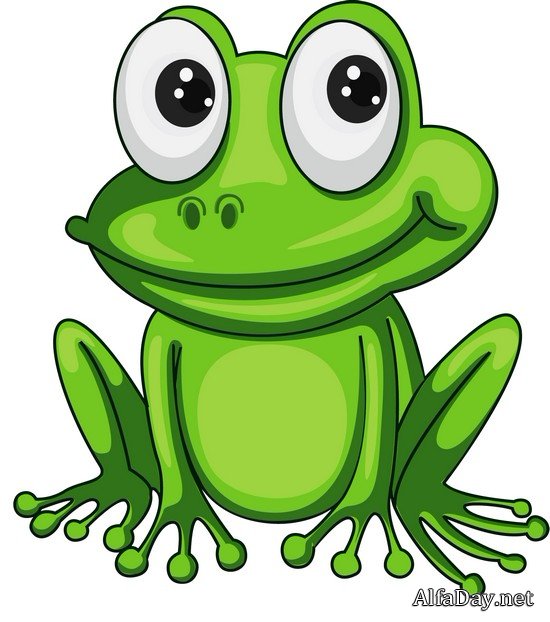 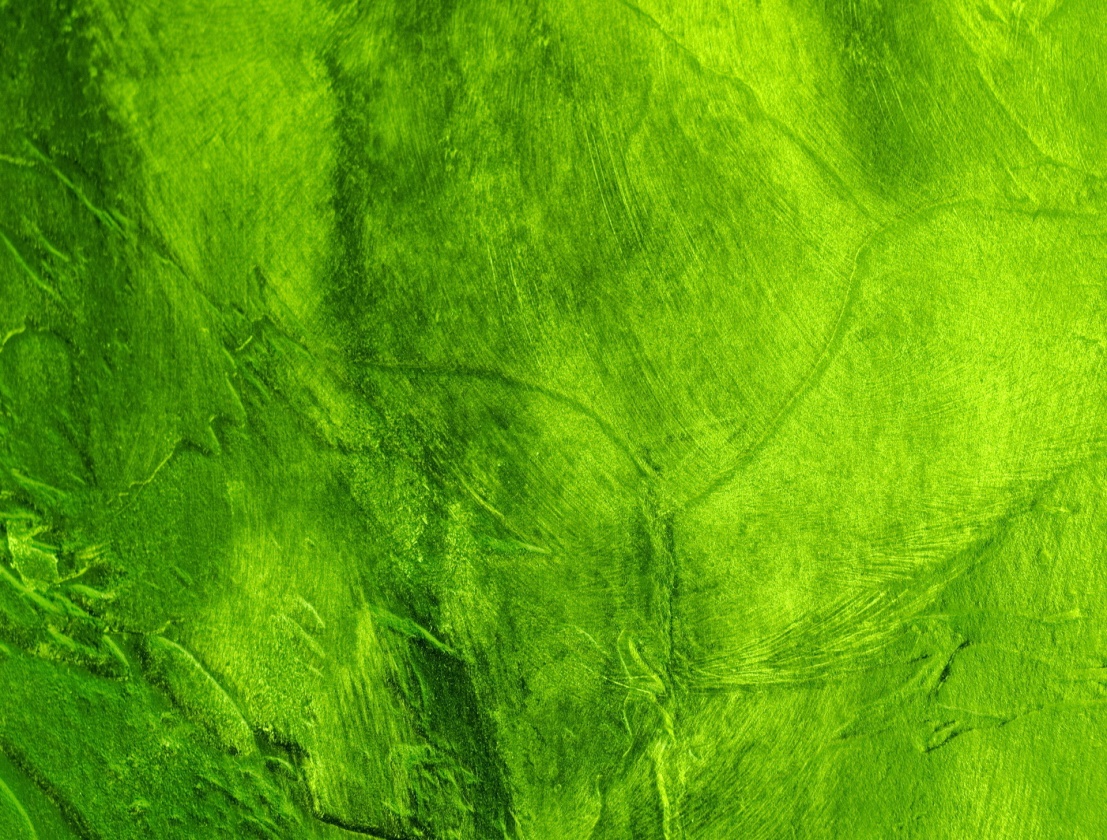 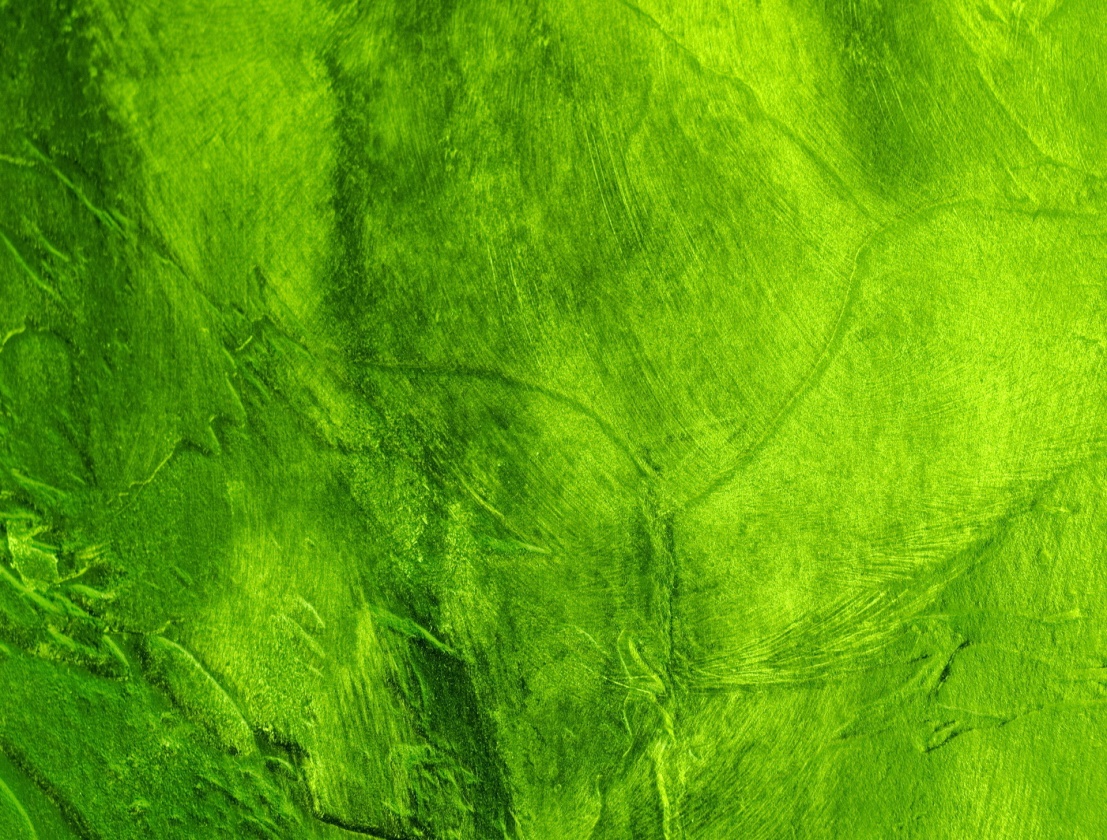 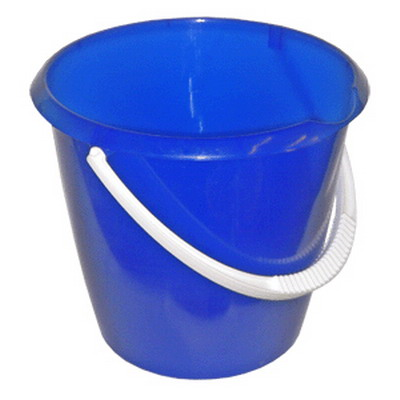 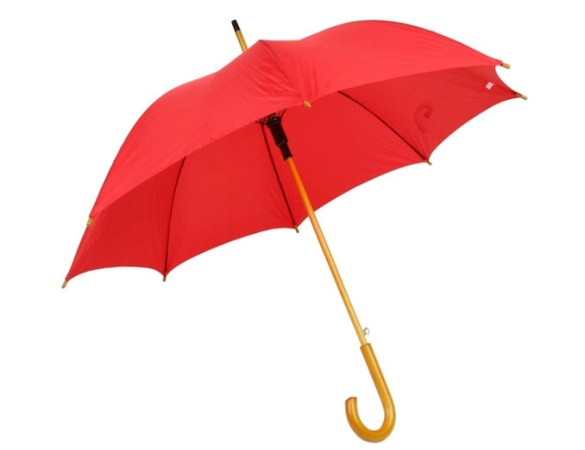 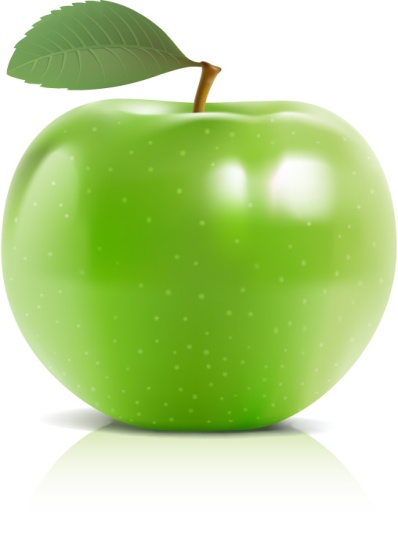 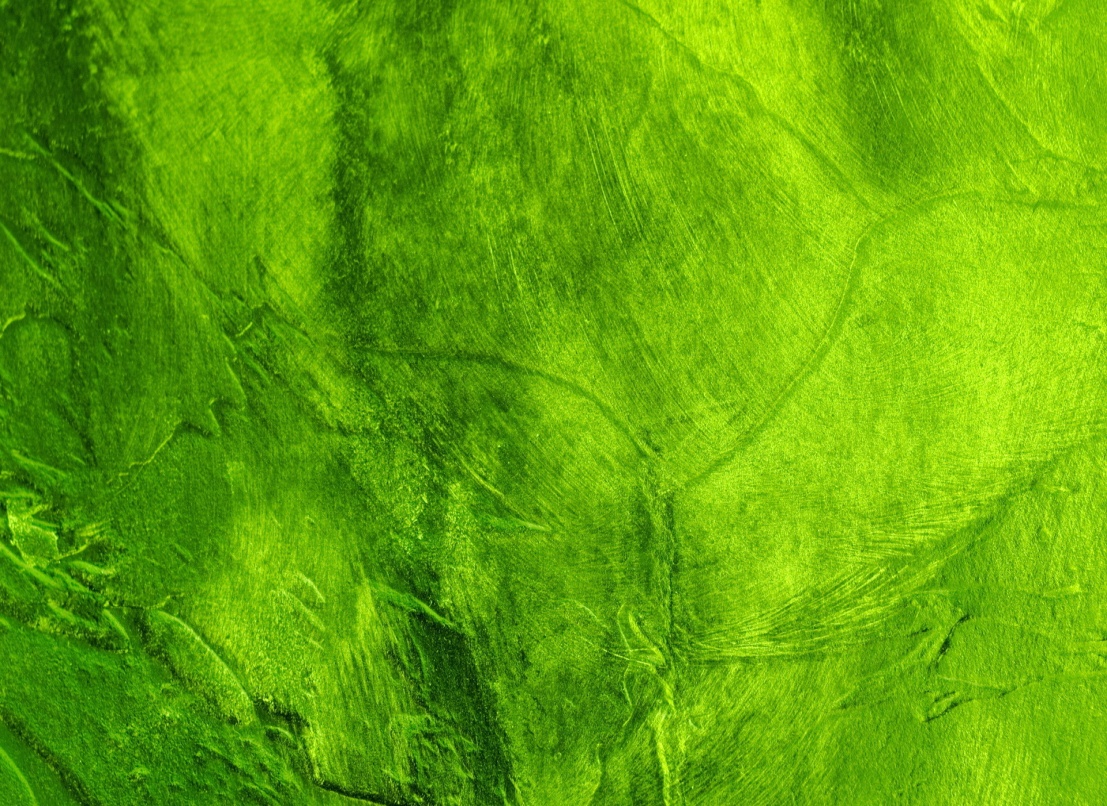 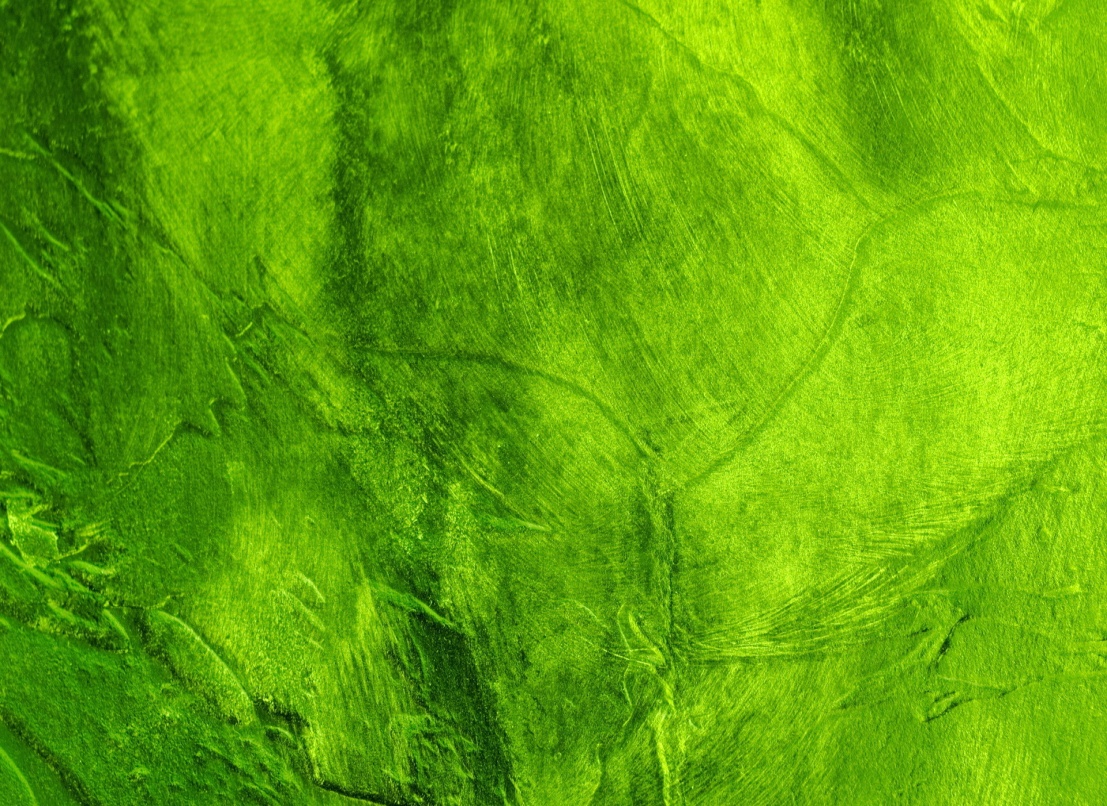 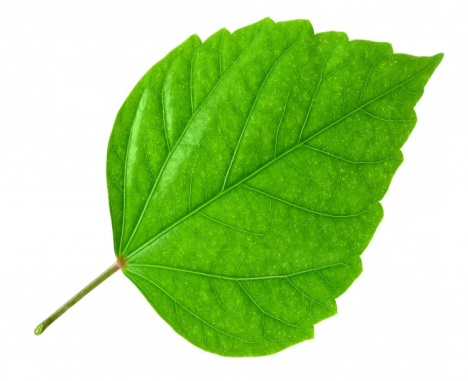 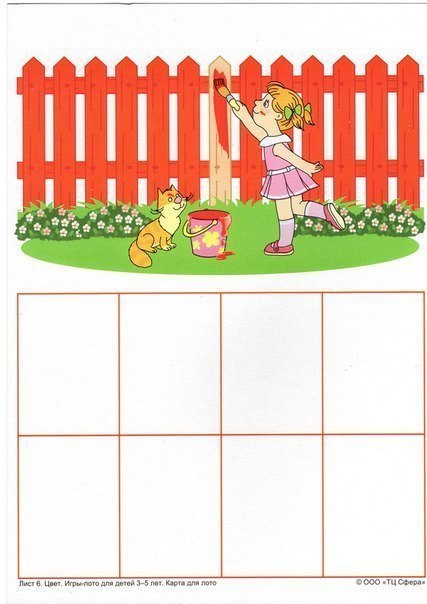 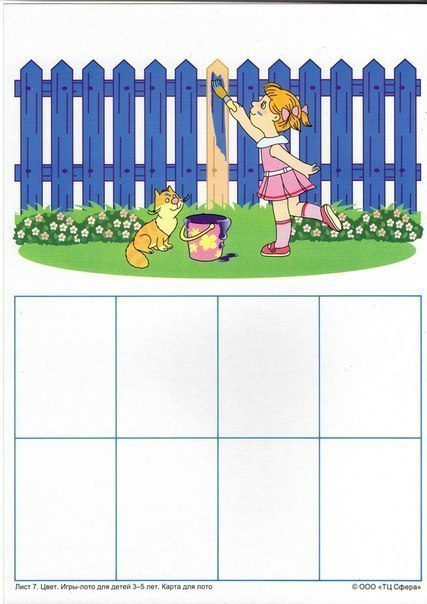 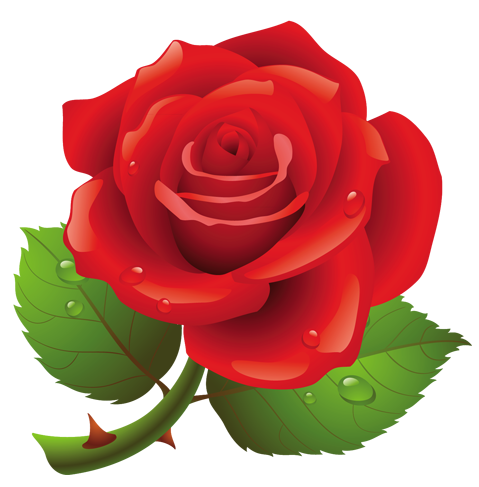 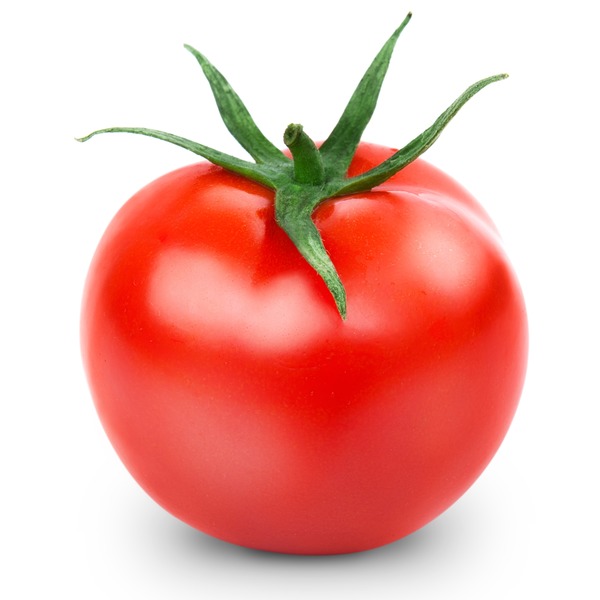 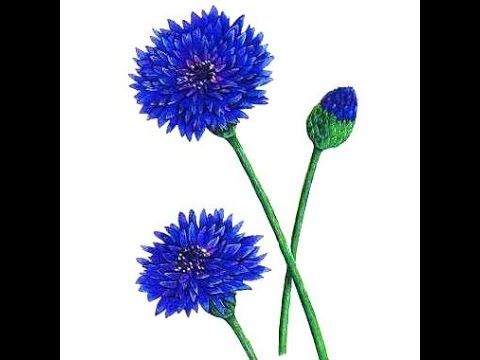 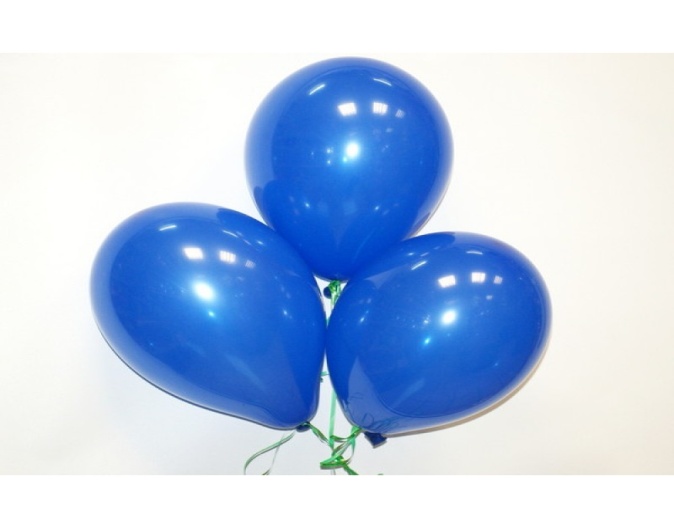 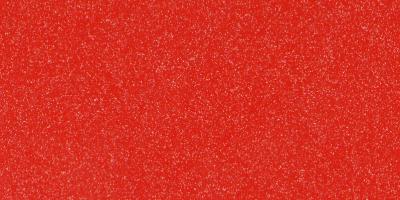 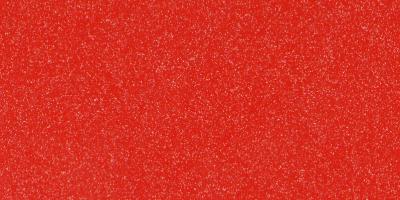 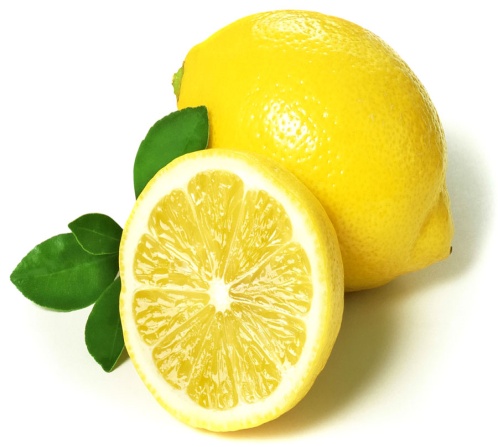 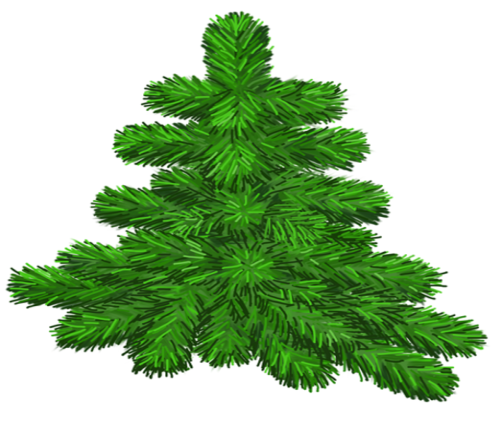 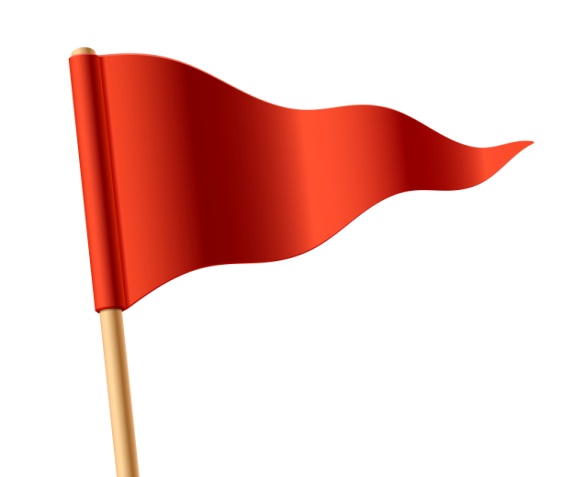 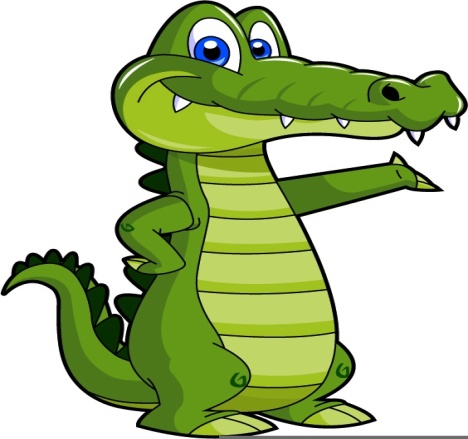 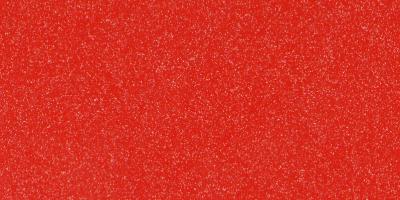 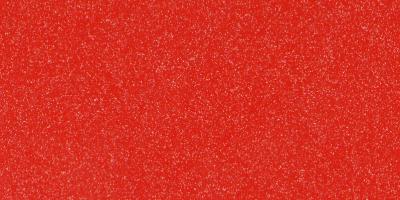 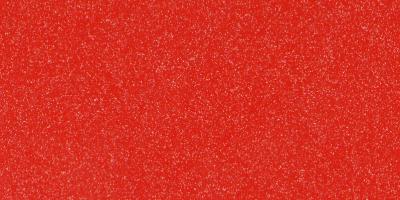 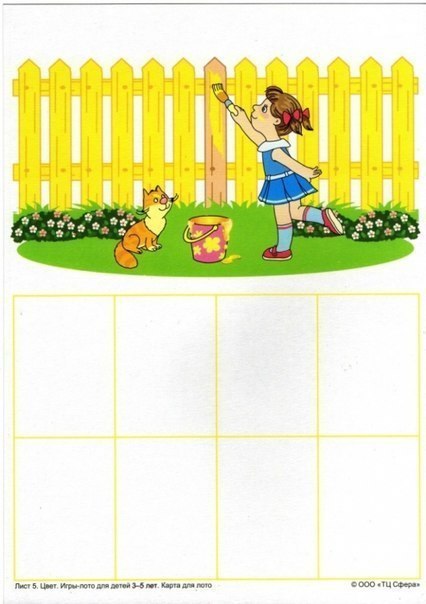 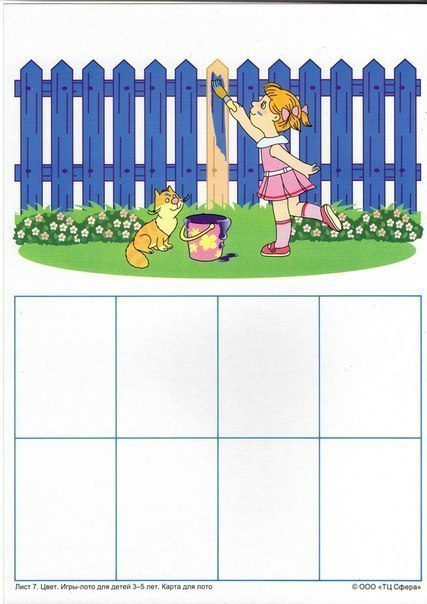 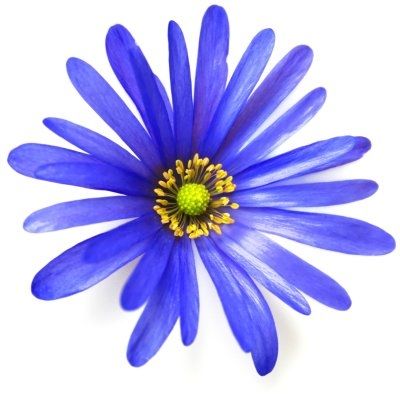 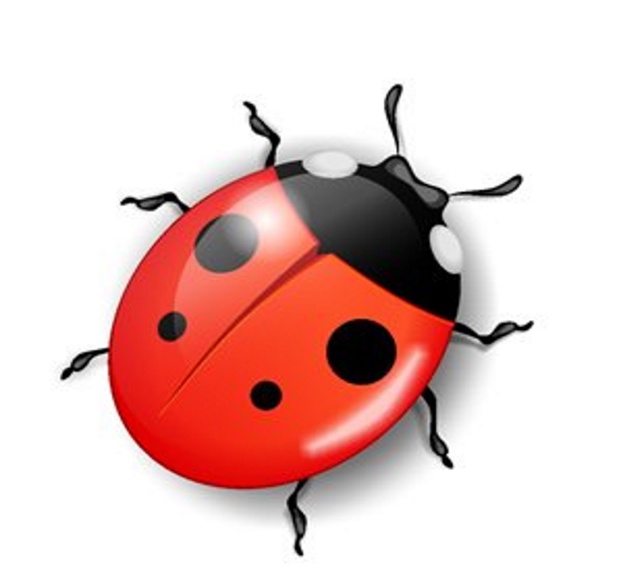 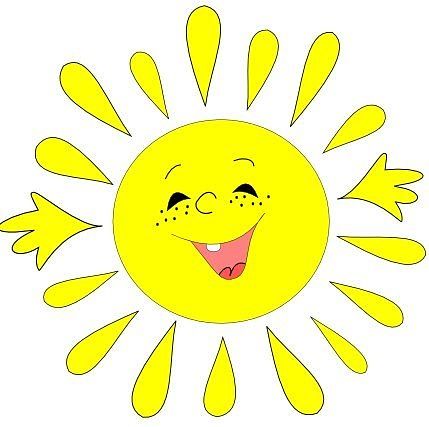 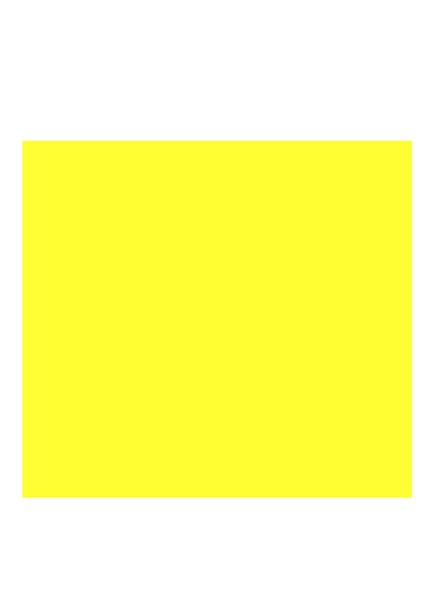 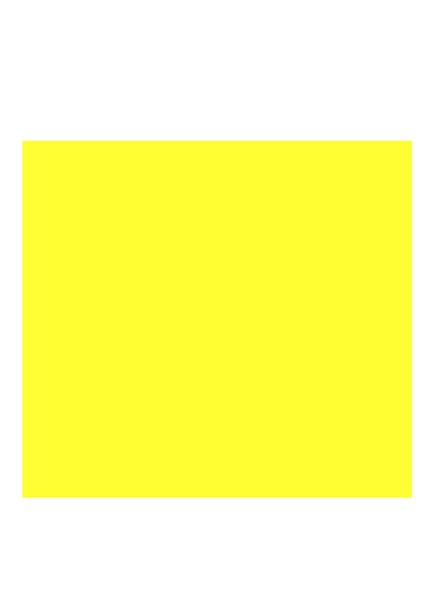 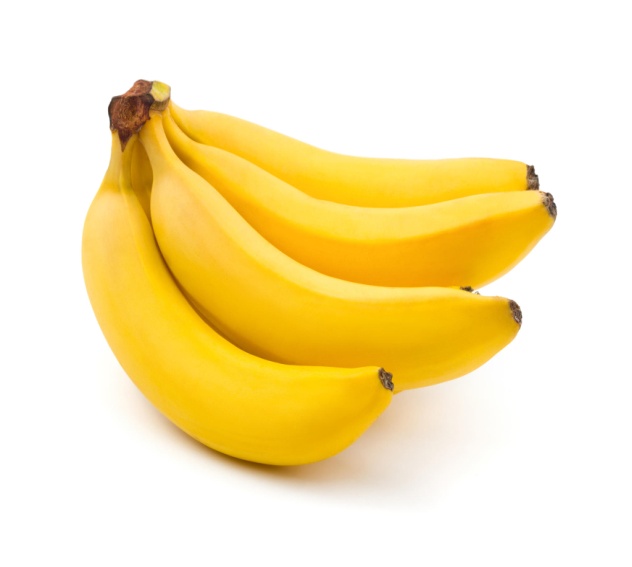 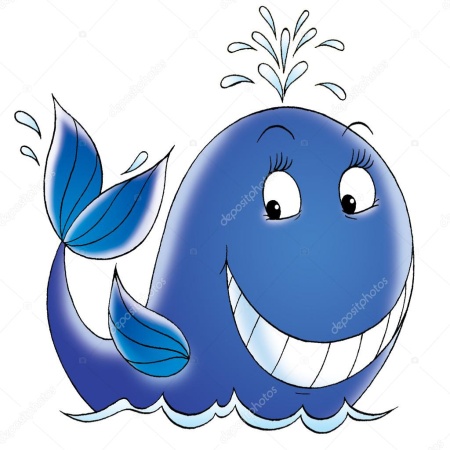 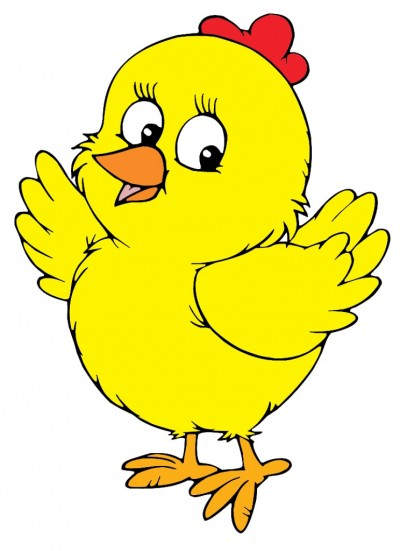 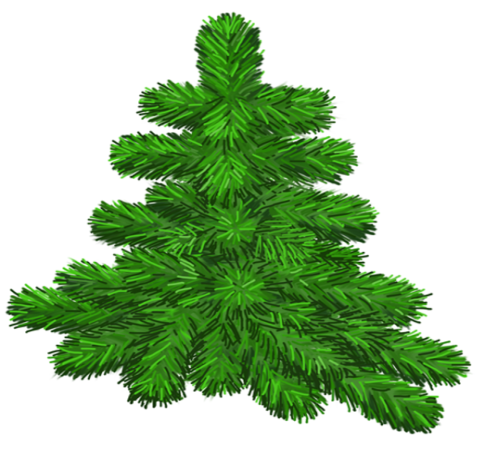 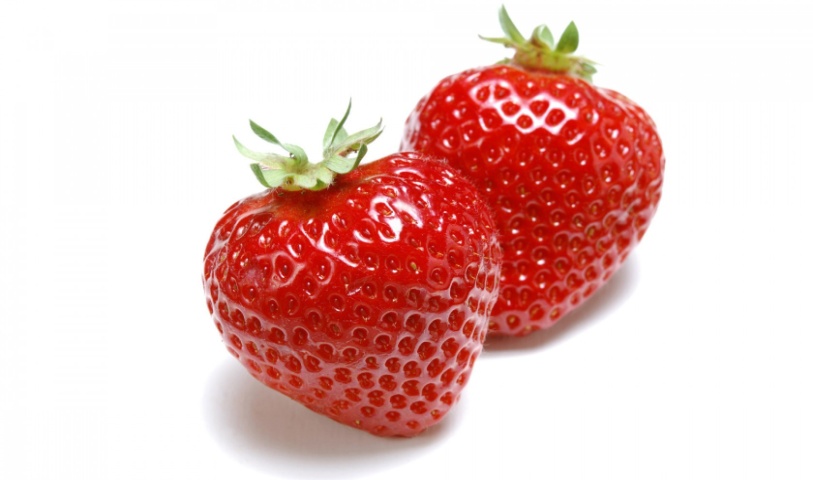 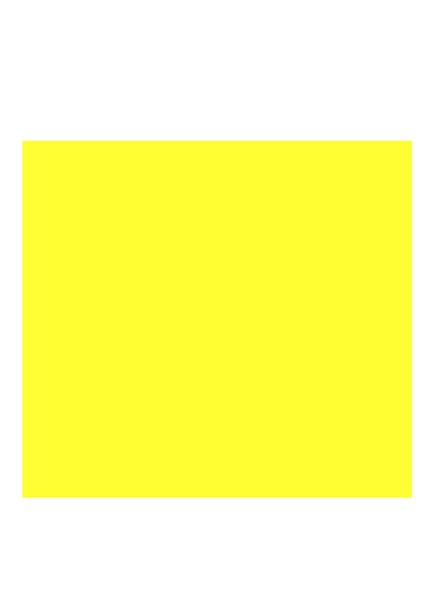 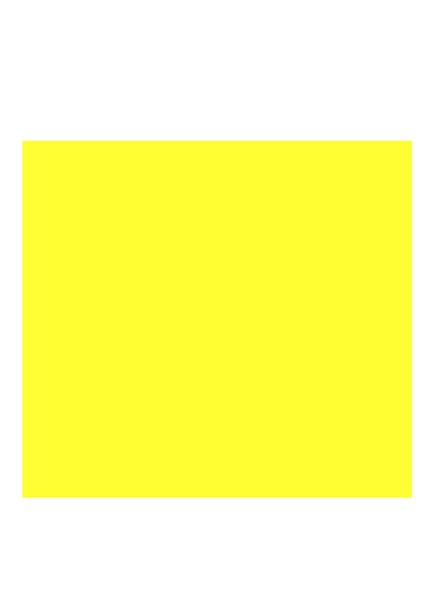 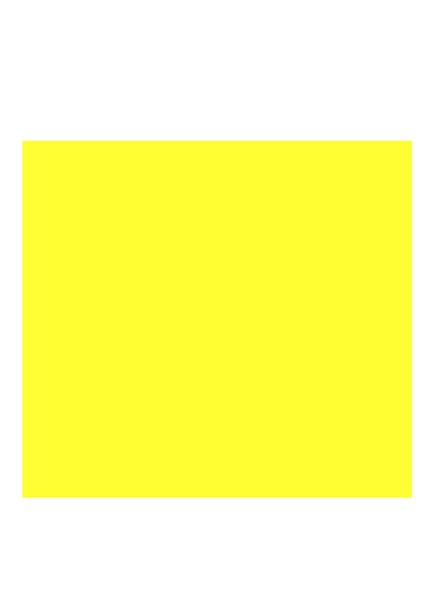